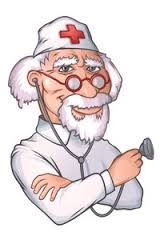 Муниципальное бюджетное дошкольное образовательное 
учреждение детский сад общеразвивающего вида №7
 муниципального образования
город Горячий Ключ
ЛЕКАРСТВЕННЫЕ РАСТЕНИЯ
в нашем детском саду №7
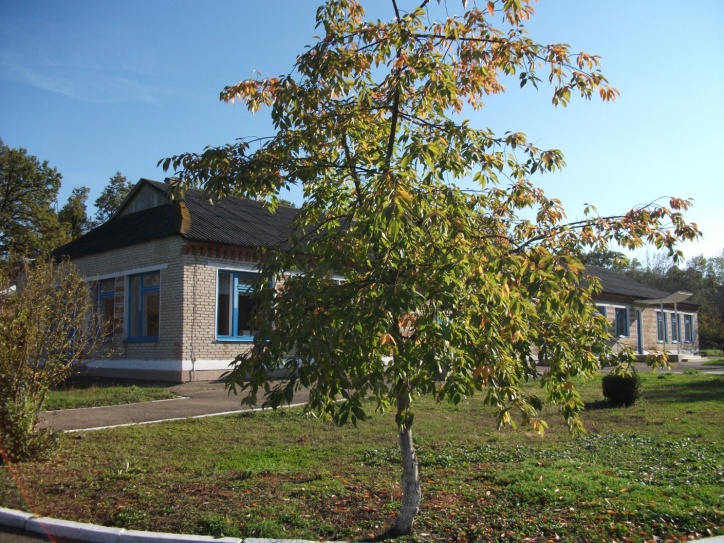 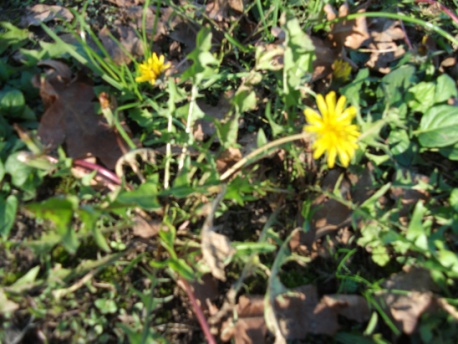 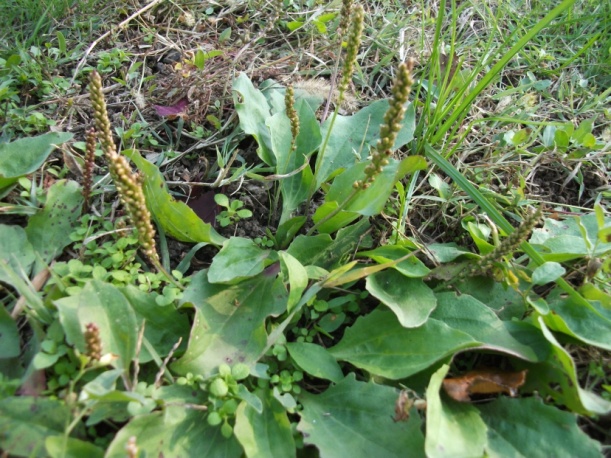 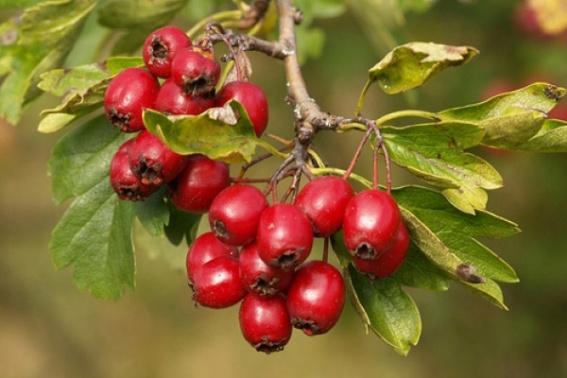 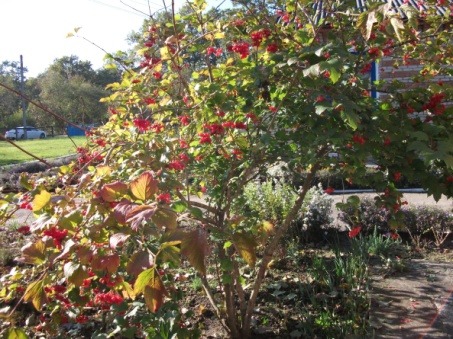 Выполнила:
Старший воспитатель
Татьяна Анатольевна Горкунова
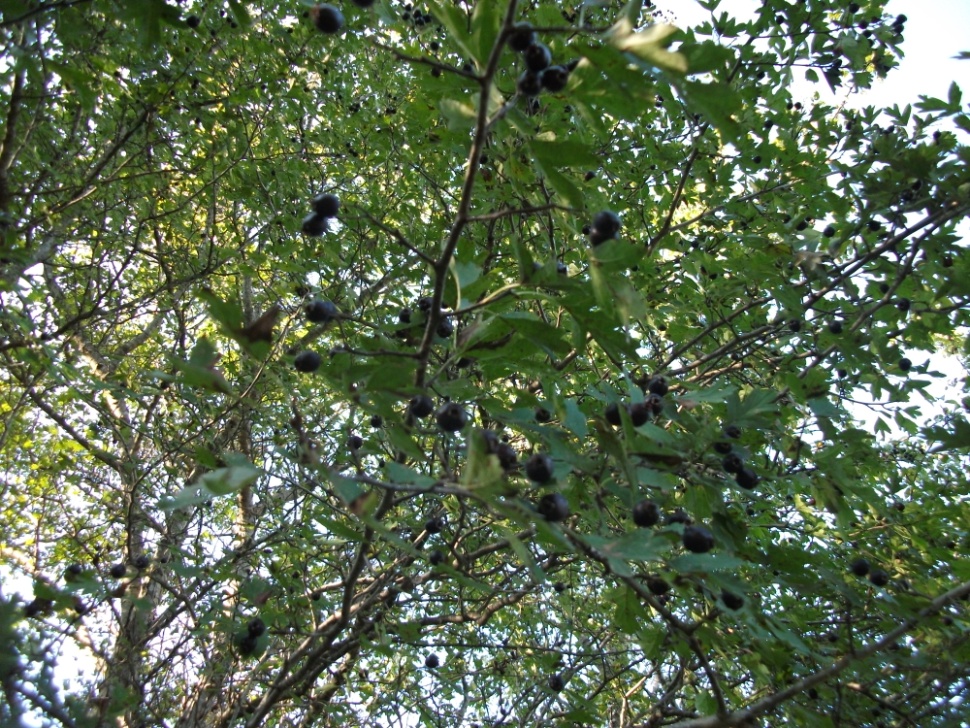 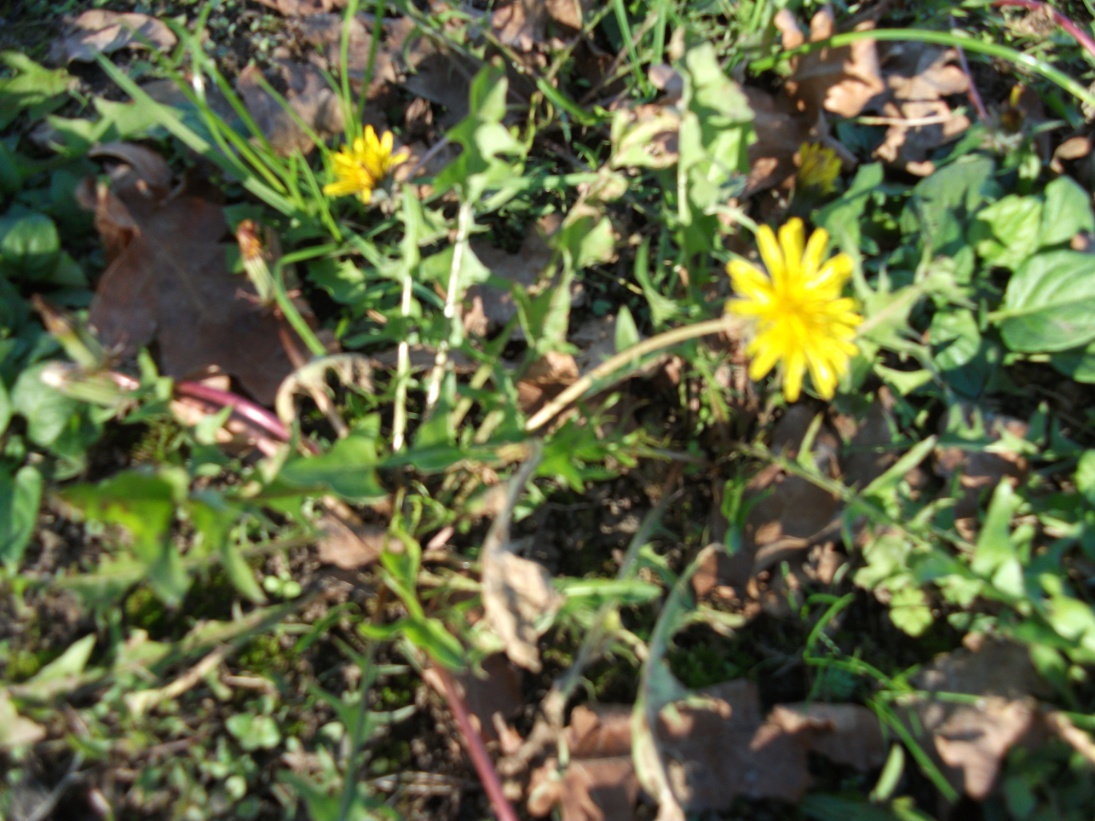 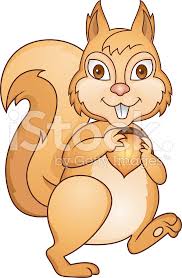 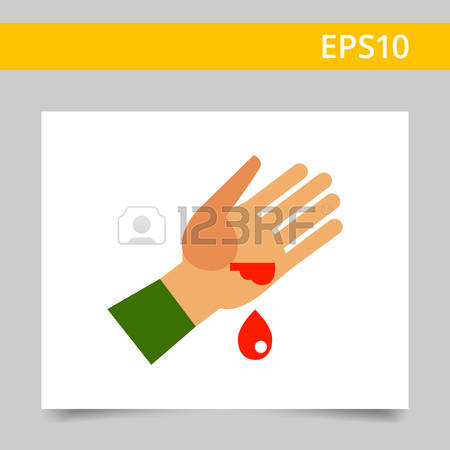 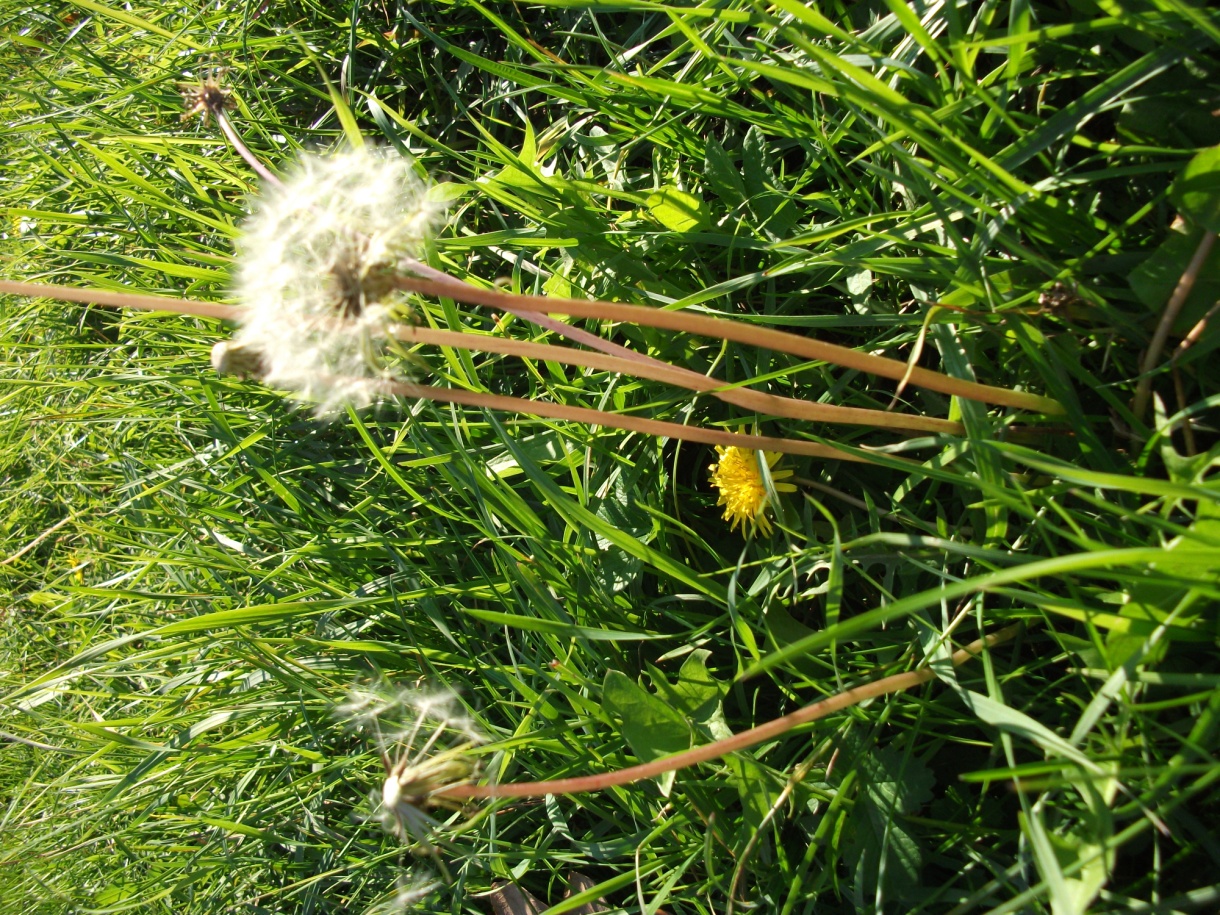 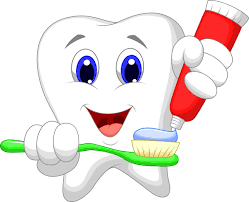 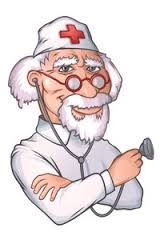 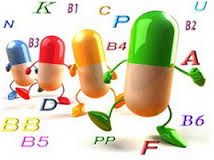 http://ru.123rf.com/
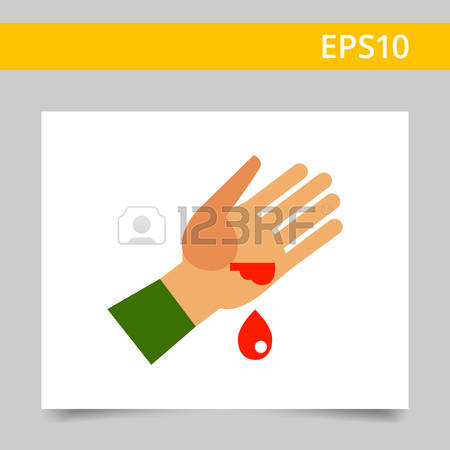 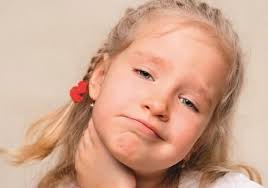 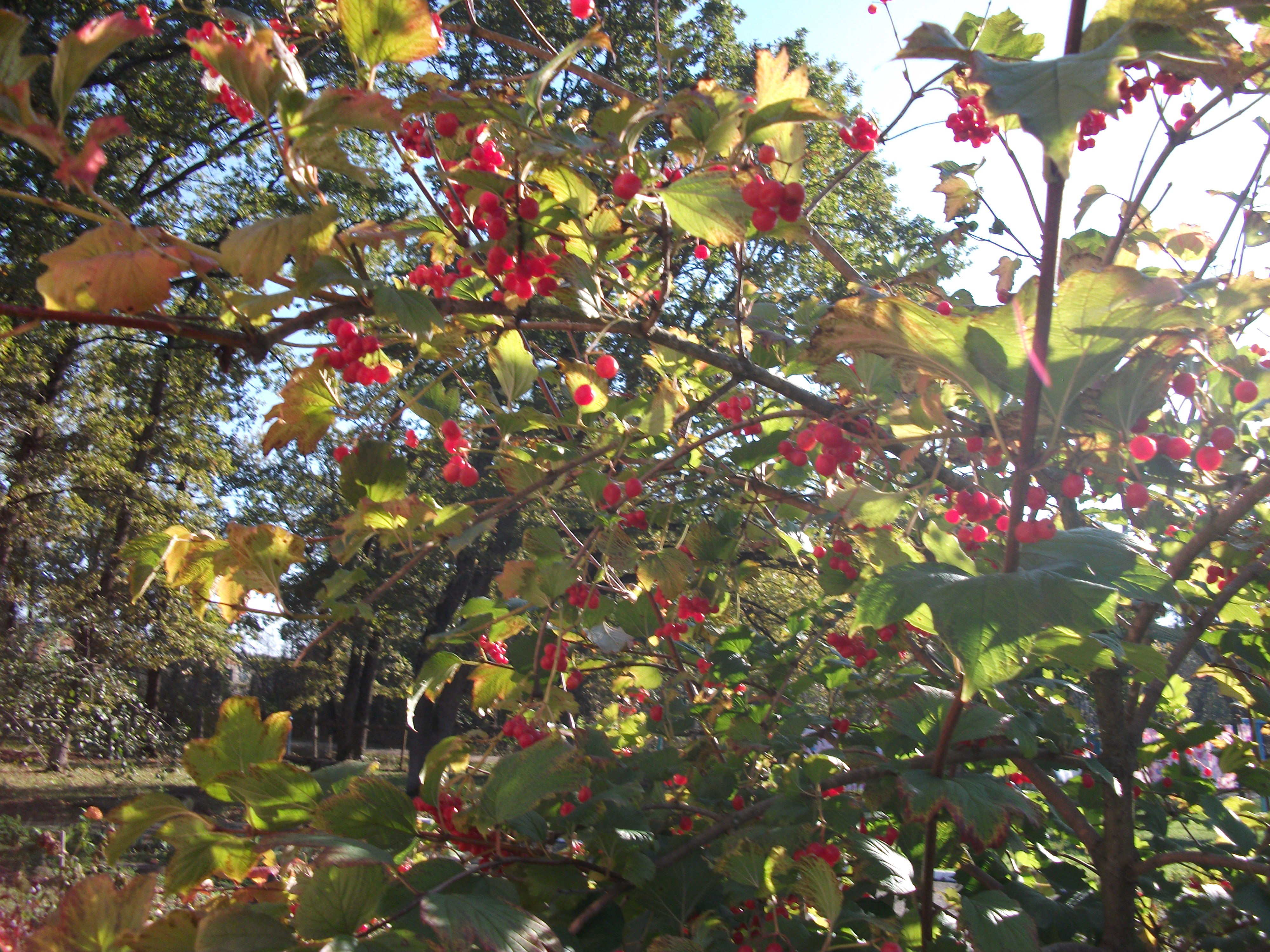 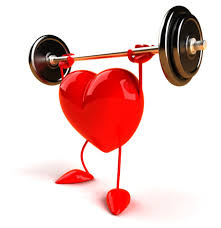 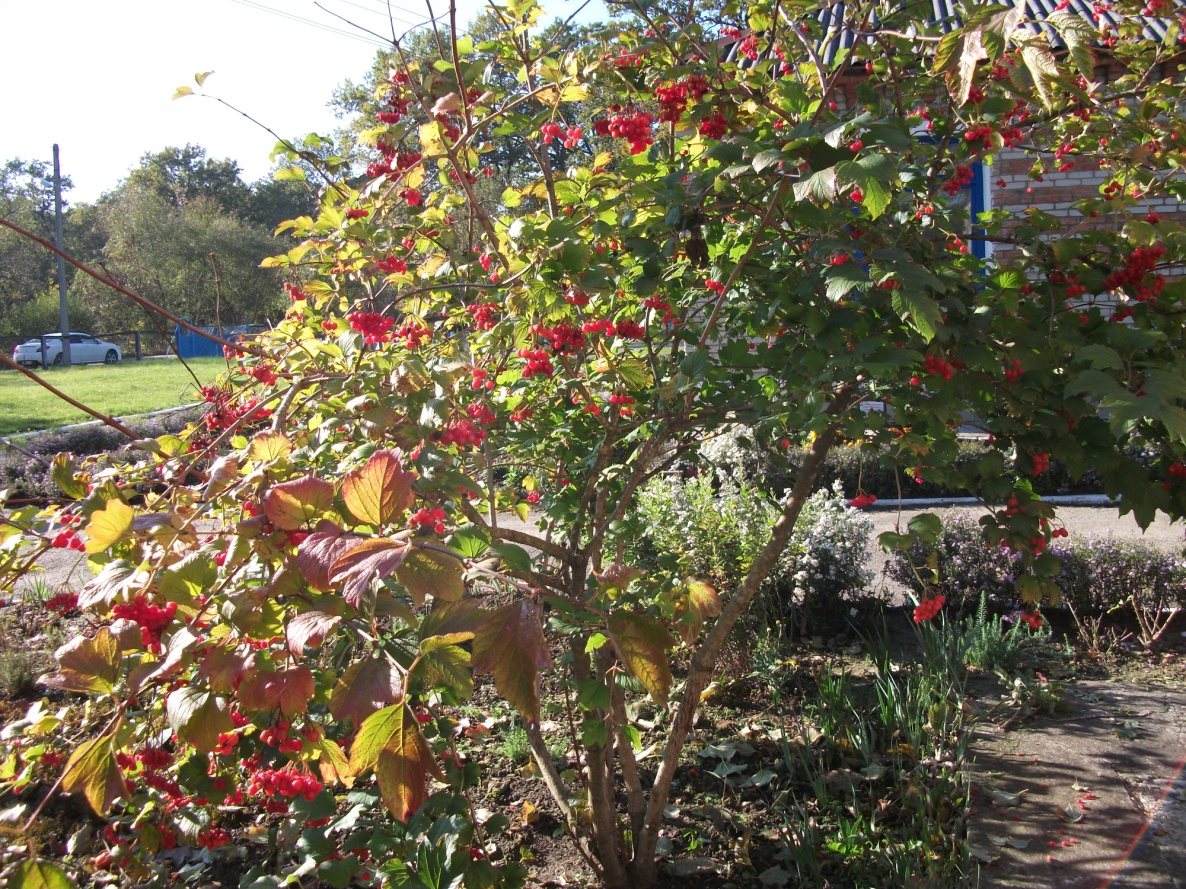 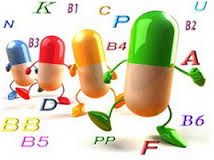 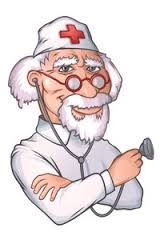 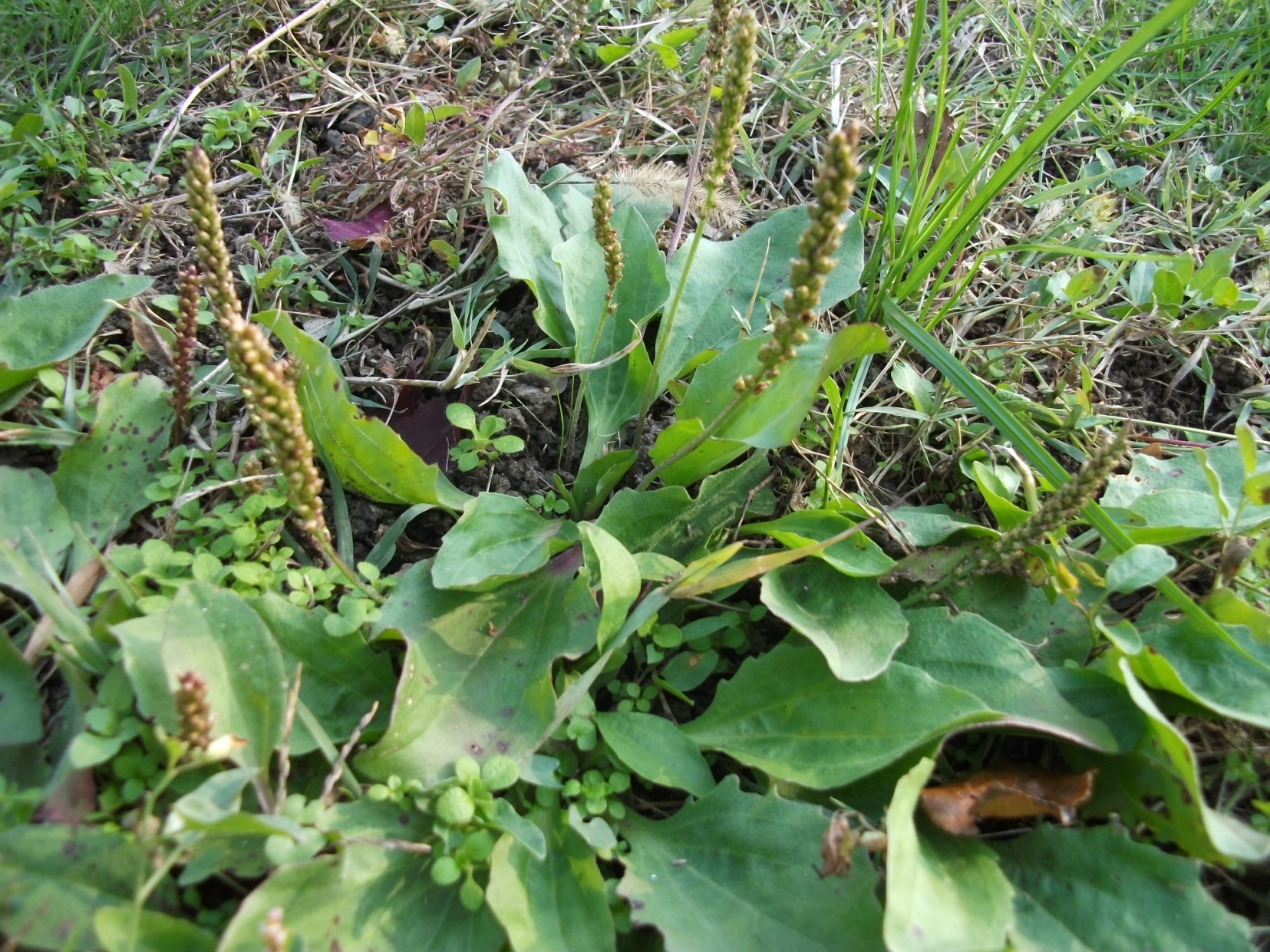 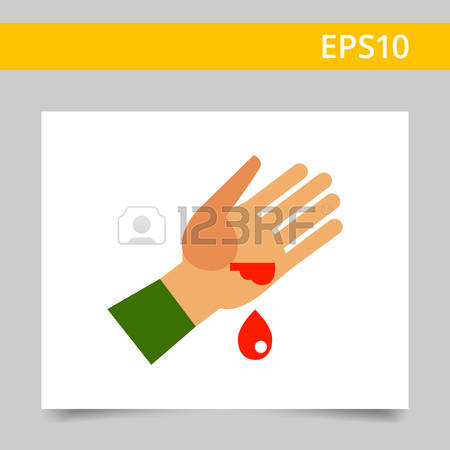 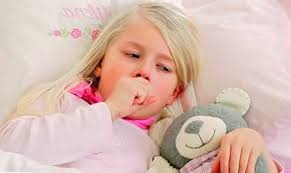 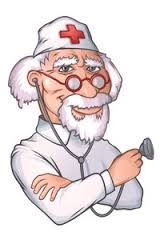 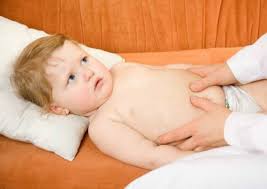 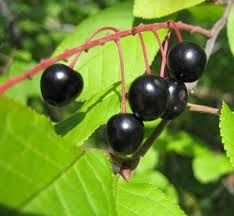 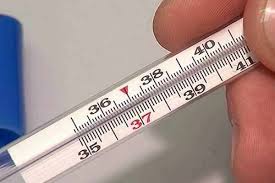 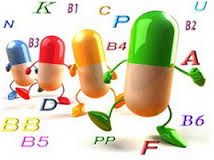 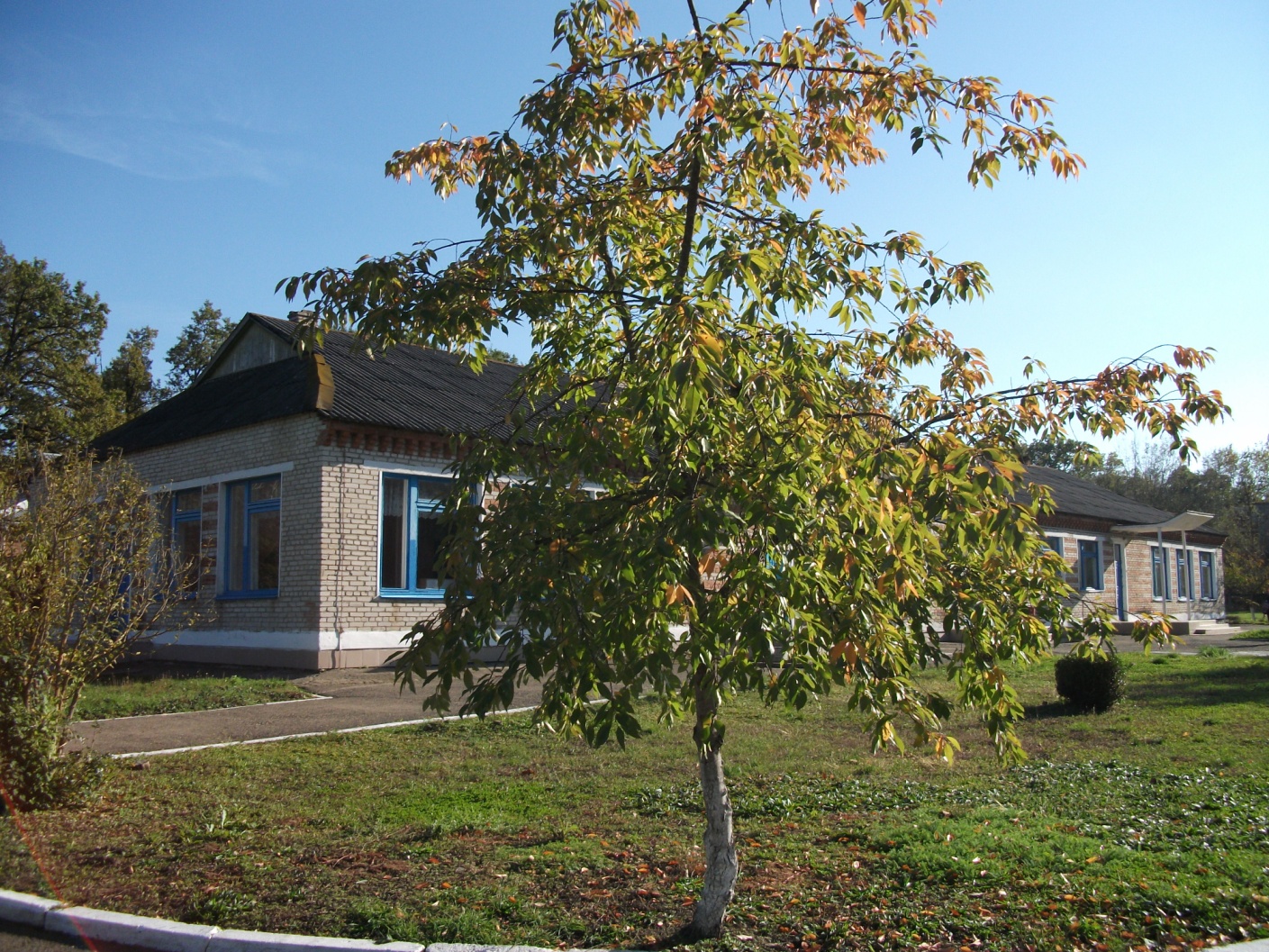 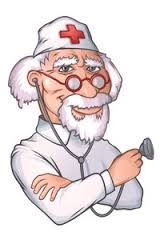 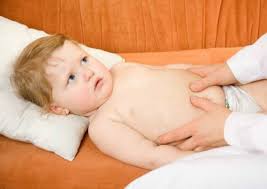 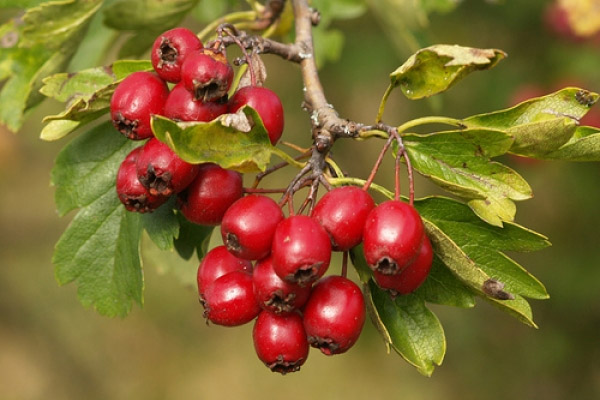 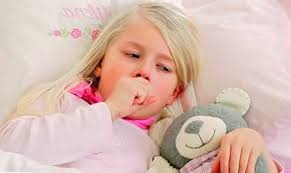 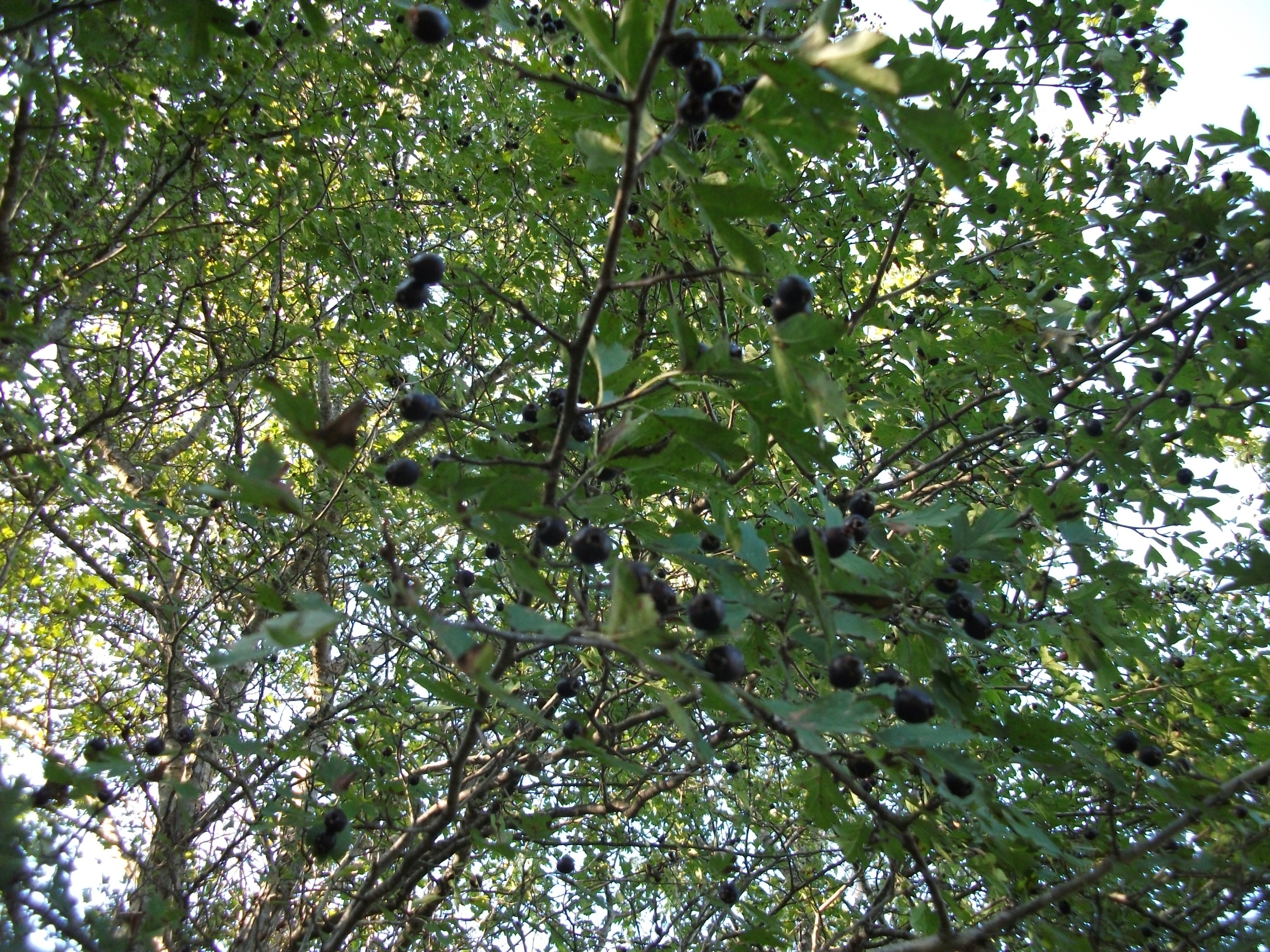 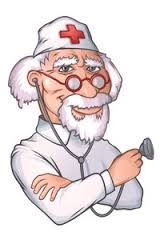 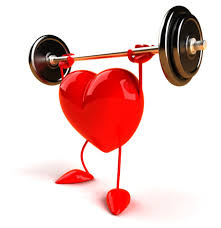